Aprende Hebreo mientras Cantas
Apprenez l'Hébreu en Chantant
Lerne Hebräisch beim Singen
노래하며 배우는 히브리어
唱歌來學習希伯來語

Learn Hebrew
While Singing (IX)
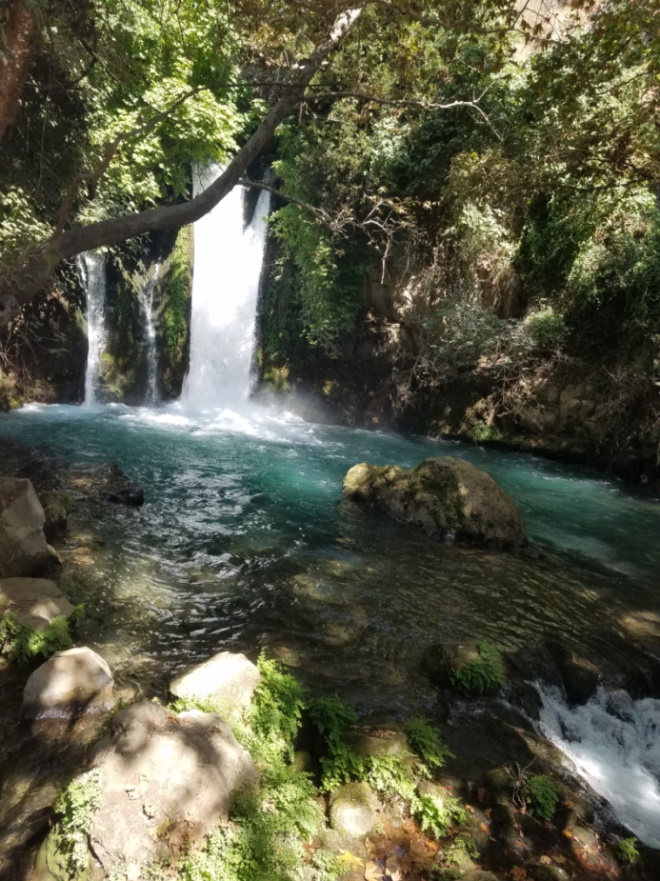 מְקוֹר מַיִם חַיִּים 
ἡ πηγή ὕδατος ζωῆς 
The Spring of Living Water 
생명수 샘  生命水的泉源
La Fuente de Agua Viva 
La Source d'Eau Vive
Die Quelle Lebendigen Wassers 
Fonte de Água Viva
‎ يَنْبُوعَ الْمِيَاهِ الْحَيَّةِ،
Voice: Ezra Kim, Ph.D.
												Cantado por Esdras Kim, Ph.D. 
				Chanté par Ezra Kim, Ph.D.
				Gesungen von Ezra Kim, Ph.D.
				노래: 김경래 박사
				由金京來博士演唱
מִצְוָה חֲדָשָׁה      (John 13:34-35)
מִצְוָה חֲדָשָׁה אֲנִי נוֹתֵן לָכֶם: אֶהֱבוּ זֶה אֶת זֶה;   
          one another        love      to you    give       I        new  commandment 
 ‎כְּמוֹ שֶׁאָהַבְתִּי אֶתְכֶם כָּךְ גַּם אַתֶּם אֶהֱבוּ זֶה אֶת זֶה.
      one another        love       you     also   so       you            I loved      just as
בָּזֹאת יֵדְעוּ הַכֹּל שֶׁתַּלְמִידַי אַתֶּם:  אִם  תִּהְיֶה אַהֲבָה בֵּינֵיכֶם. 
 between you    love   there will be   if           you    that my disciples   all   will know  by this

ESV 34 A new commandment I give to you, that you love one another: just as I have loved you, you also are to love one another. 35 By this all people will know that you are my disciples, if you have love for one another.
R95 34 Un mandamiento nuevo os doy: Que os améis unos a otros; como yo os he amado, que también os améis unos a otros. 35 En esto conocerán todos que sois mis discípulos, si tenéis amor los unos por los otros.
BFC :34 Je vous donne un commandement nouveau: aimez-vous les uns les autres. Il faut que vous vous aimiez les uns les autres comme je vous ai aimés. 35 Si vous vous aimez les uns les autres, alors tous sauront que vous êtes mes disciples. / ELB 34 Ein neues Gebot gebe ich euch, daß ihr einander liebt, damit, wie ich euch geliebt habe, auch ihr einander liebt. 35 Daran werden alle erkennen, daß ihr meine Jünger seid, wenn ihr Liebe untereinander habt. / KRV 34 새 계명을 너희에게 주노니 서로 사랑하라 내가 너희를 사랑한것 같이 너희도 서로 사랑하라. 35 너희가 서로 사랑하면 이로써 모든 사람이 너희가 내 제자인줄 알리라. / CUV 34 我賜給你們一條新命令、乃是叫你們彼此相愛．我怎樣愛你們、你們也要怎樣相愛。35 你們若有彼此相愛的心、眾人因此就認出你們是我的門徒了。
A New Commandment (John 13:34-35)
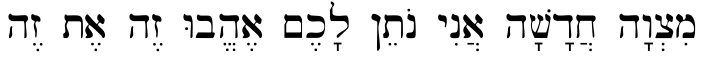 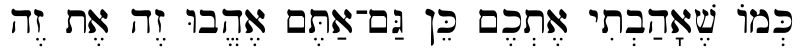 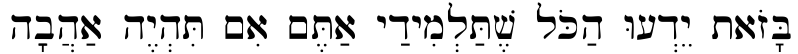 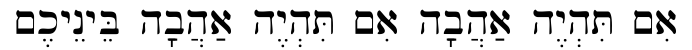 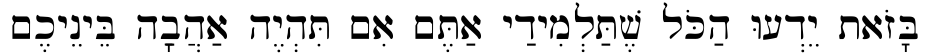 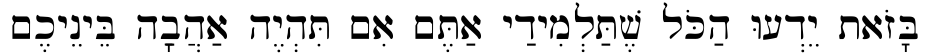 Mits-va kha-da-sha  A-ni no-ten la-khem E-he-vu ze et ze
Ke-mo she-a-hav-ti et-khem ken gam a-tem E-he-vu ze et ze
Ba-zot ye-deu ha-kol she-tal-mi-day a-tem im ti-he-ye a-ha-va
Im ti-he-ye a-ha-va im ti-he-ye a-ha-va be-ne-khem
Ba-zot ye-deu ha-kol she-tal-mi-day a-tem im ti-he-ye a-ha-va be-ne-khem
‎     (John 15:13) אֵין  אַהֲבָה  גְּדוֹלָה
‎אֵין   אַהֲבָה   גְּדוֹלָה   מֵאַהֲבָתוֹ      
              than his love         greater             love      there is not 
 ‎שֶׁל הַנּוֹתֵן     אֶת נַפְשׁוֹ   בְּעַד  יְדִידָיו.   
      his friends      for     his own physical life    of someone that gives 


ESV Greater love has no one than this, that someone lay down his life for his friends.
R95 Nadie tiene mayor amor que este, que uno ponga su vida por sus amigos.
BFC Le plus grand amour que quelqu'un puisse montrer, c'est de donner sa vie pour ses amis.
ELB Größere Liebe hat niemand als die, daß er sein Leben hingibt für seine Freunde.
KRV 사람이 친구를 위하여 자기 목숨을 버리면 이에서 더 큰 사랑이 없나니
CUV 人為朋友捨命、人的愛心沒有比這個大的。
No Greater Love (John 15:13)
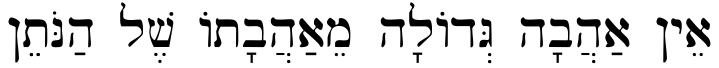 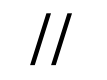 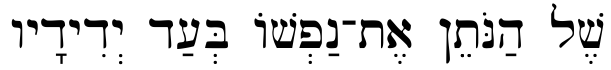 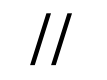 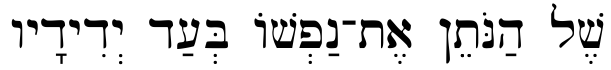 //   En a-ha-va gedo-la me-a-ha-va-to
Shel ha-no-ten et naf-sho be-ad ye-di-dav   //
Shel ha-no-ten et naf-sho be-ad ye-di-dav
שָׁלוֹם אַנִיחַ לָכֶם    (John 14:27)
‎שָׁלוֹם אֲנִי מַשְׁאִיר לָכֶם, אֶת שְׁלוֹמִי אֲנִי נוֹתֵן לָכֶם;   
       to you     give     I       my peace           to you       leave        I       peace 
       לֹא כְּדֶרֶךְ שֶׁהָעוֹלָם נוֹתֵן אֲנִי נוֹתֵן לָכֶם.
              to you     give     I      gives      the world          as       not
אַל  נָא יֵחַת   לְבַבְכֶם  וְאַל   יִירָא.             
                  let be afraid    not     your heart   let be troubled   not 
 
ESV Peace I leave with you; my peace I give to you. Not as the world gives do I give to you. Let not your hearts be troubled, neither let them be afraid.
R95 La paz os dejo, mi paz os doy; yo no os la doy como el mundo la da. No se turbe vuestro corazón ni tenga miedo. / BFC C'est la paix que je vous laisse, c'est ma paix que je vous donne. Je ne vous la donne pas à la manière du monde. Ne soyez pas inquiets, ne soyez pas effrayés. / ELB Frieden lasse ich euch, meinen Frieden gebe ich euch; nicht wie die Welt gibt, gebe ich euch. Euer Herz werde nicht bestürzt, sei auch nicht furchtsam. / KRV 평안을 너희에게 끼치노니 곧 나의 평안을 너희에게 주노라 내가 너희에게 주는 것은 세상이 주는 것 같지 아니하니라 너희는 마음에 근심도 말고 두려워하지도 말라. / CUV 我留下平安給你們、我將我的平安賜給你們．我所賜的、不像世人所賜的．你們心裡不要憂愁、也不要膽怯.
Peace I leave with you  (John14:27)
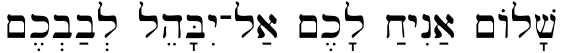 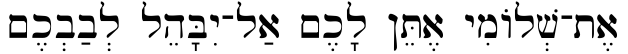 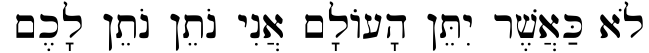 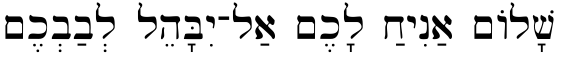 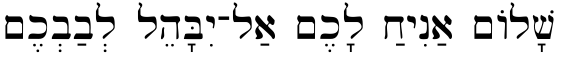 Sha-lom a-ni-akh la-khem al yi-ba-hel le-vav-khem
Et shlo-mi e-ten la-khem al yi-ba-hel le-vav-khem
Lo ka-a-sher yi-ten ha-o-lam a-ni no-ten no-ten la-khem
Sha-lom a-ni-akh la-khem al yi-ba-hel le-vav-khem
Al yi-ba-hel le-vav-khem